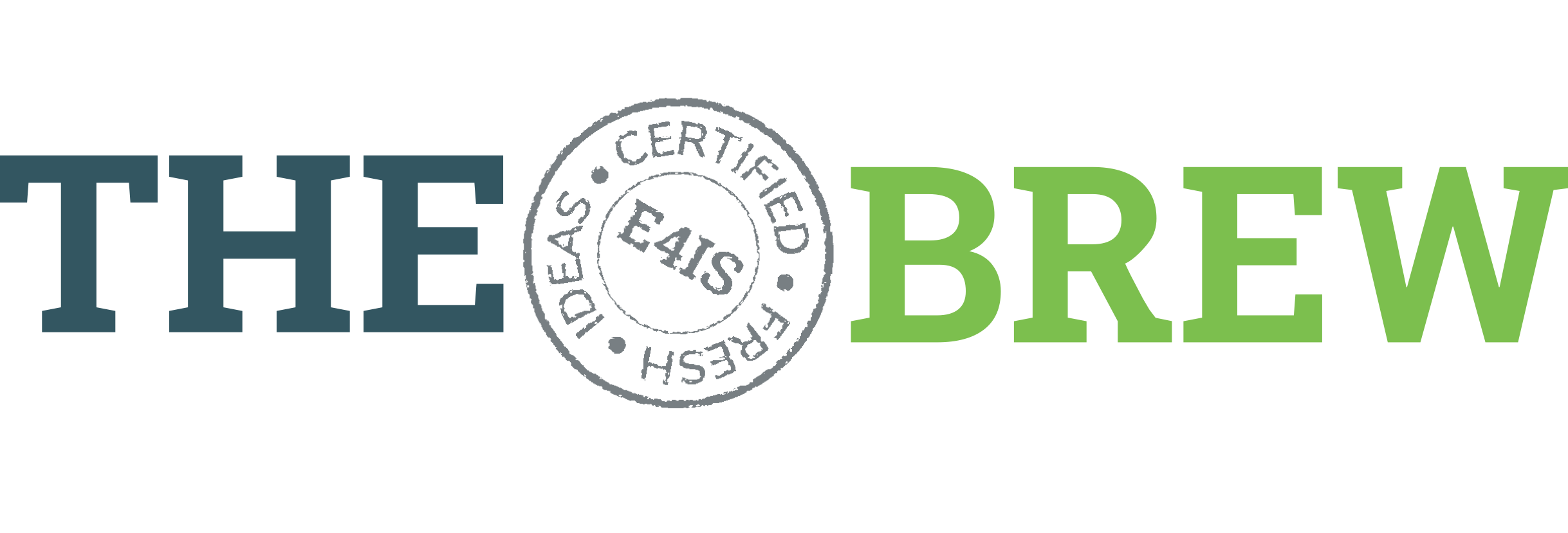 Technology and processes series
Presents
Larry HitchcockSocialeads
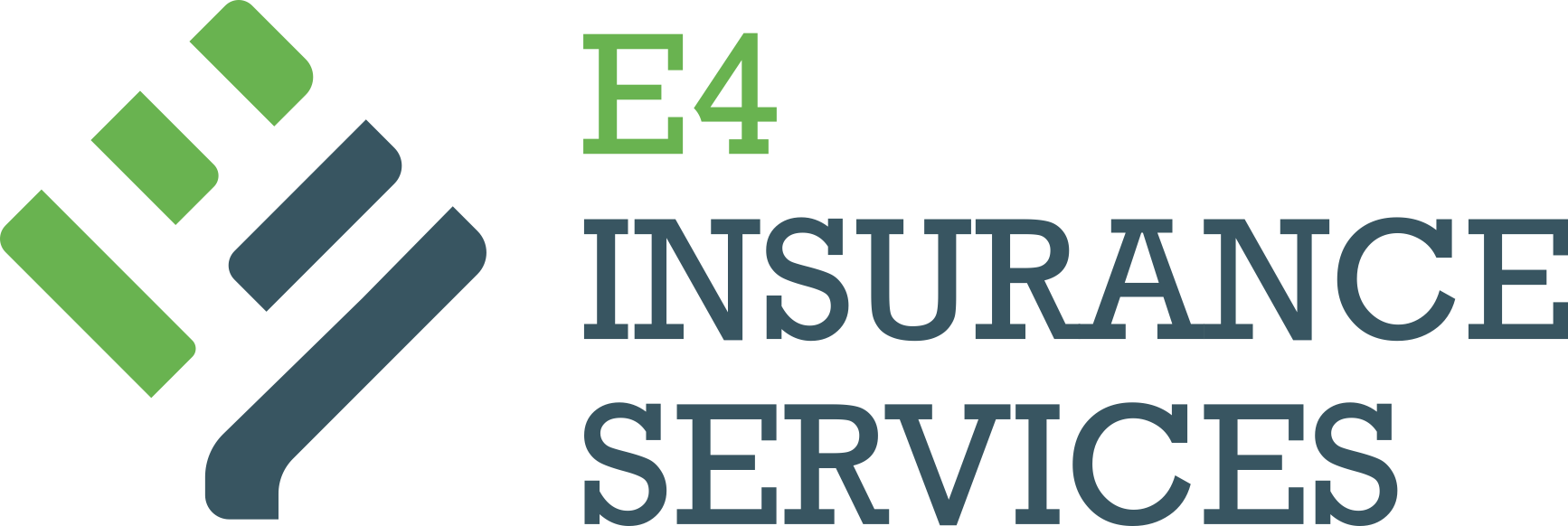 Contact Us:
Larry HitchcockCo-Founder & CEOlhitchcock@socialeads.com

Matthew Van MeterHead of Salesmvmeter@socialeads.com
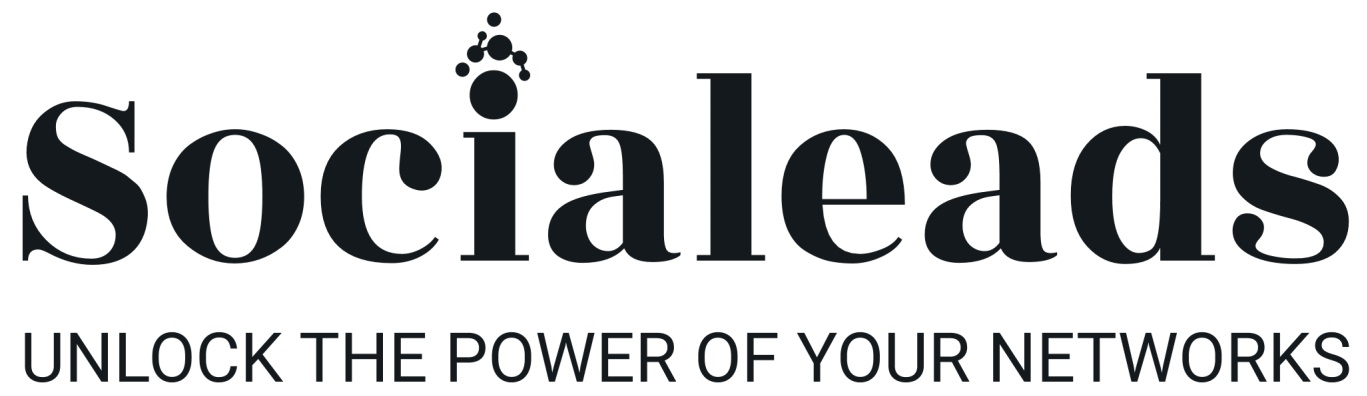 www.socialeads.com